2022-2023 Division 22 Assurances
Dr. Koreen Barreras-Brown and Rachel Aazzerah
October 25, 2023
Division 22 Standards Assurances
Combined Accountability Model
Districts report annually on compliance with each of the standards and must include an explanation and corrective action plan for all out-of-compliance items.
State Accountability
Districts must submit assurances to ODE by November 15
ODE follows up with districts that have reported out-of-compliance items
Local Accountability

Districts must:
report to their local school board by November 1
post a report on the district website by November 1
[Speaker Notes: This report is part of the Division 22 Standards assurances process, which is required by state statute.

Districts are required to report to the community in a school district board meeting and post the report on the district website. 

Districts must then submit assurances to ODE. For each rule, the district either certifies that the district is either in compliance or out of compliance

Once ODE has received all of the assurances, they go through a process of reviewing them and then follow up with districts that have self-reported non compliance.]
Snapshot: Division 22 Rules
Required Instructional Time

Human Sexuality Education

Comprehensive School Counseling
Administration of State Assessments
Identification of TAG Students
Credit Options
Every Student Belongs

Suicide Prevention Plan

Safety of School Sports- Concussions
Complaint Procedures
Fingerprint Based Background Checks

Teacher Training Related to Dyslexia
[Speaker Notes: Here are a few examples of specific rules that fall into each of these categories. 

There are over 50 Division 22 Rules that each district must provide evidence of in order to be in compliance.]
2022-23
Reynolds Assurances
Out of Compliance
5
[Speaker Notes: For the 2023-2024 school year, RSD requested an extension from ODE in order to provide both instructional resources and professional learning on physical education

The Oregon Department of Education Approved the Corrective Action Plan (Extension) on September 27, 2023

Dr. Caropelo is in the process of applying for a Physical Education Expansion K-8 (PEEK) grant opportunity on behalf of Reynolds School District that will help provide professional learning]
New/Revised Rules & Requirements
OAR 581-022-2220 Health Services 
Last revised in 1996, much of the rule’s language was updated to reflect learning from the last three years of school operations and to bring the rule into alignment with current statutes and rules.
The revised rule will be in effect for the 2023-24 academic year. Districts will first report on their compliance with the revised rule as part of Division 22 Standards annual assurances in November 2024.
[Speaker Notes: RAA
ODE staff will provide templates, tools, technical assistance, and other supports for the implementation of the rule in the coming months.]
Looking Ahead
to 2023-2024
[Speaker Notes: RAA]
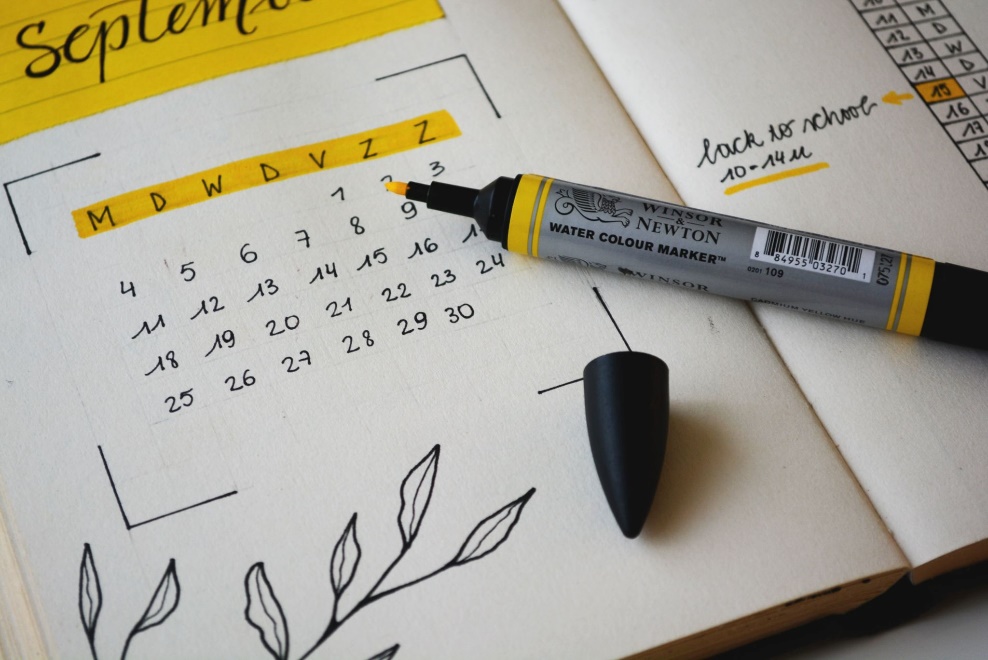 Potential Rule Changes
The following changes are being considered by the State Board of Education and may be adopted this year:

Assessment of Essential Skills graduation requirement: proposed extension of the suspension of this requirement through the 2027-28 school year

Menstrual Dignity for Students:  links requirements of the Menstrual Dignity for Students rules (OAR 581-021-0587 through OAR 581-021-0596) to Division 22
[Speaker Notes: RAA

Assessment of Essential Skills –The final decision was made at the October State Board of Education meeting (October 19, 2023)
Assessment of Essential Skills Suspension
At present, the assessment of Essential Skills graduation requirement for Oregon’s students is suspended through the 2023-24 school year (OAR 581-022-2115(3)). In a report mandated by Senate Bill 744, ODE recommended replacing the assessment of essential skills graduation requirement with an alternative accountability measure(s). The legislature has not yet taken action on this recommendation.
During the June meeting of the State Board of Education, ODE asked the board to extend the suspension of the assessment of essential skills policy through the 2027-28 school year to allow for legislative and state board action. The board made the decision that yes, the suspension of the Division 22 requirement would be through the 2027-2028 school year.
Menstrual Dignity for Students Rule
In September, the Oregon State Board of Education voted to adopt a new Oregon Administrative Rule that will link requirements of the Menstrual Dignity for Students rules (OAR 581-021-0587 through OAR 581-021-0596) to Division 22. The new rule responds to feedback by strengthening school district accountability and providing communities an avenue to voice concerns.

 While the new rule does not change the requirements or intention of the original Menstrual Dignity Act, it will enhance ODE’s ability to provide technical support to schools and districts in their efforts to provide menstrual product options that are free and privately accessible to all students.]
Questions?


   Thank you for all that you do for the students, families and staff here in the Reynolds School District.